www.thescienceteacher.co.uk  | resources for science teachers who like to think
What is salt made from?
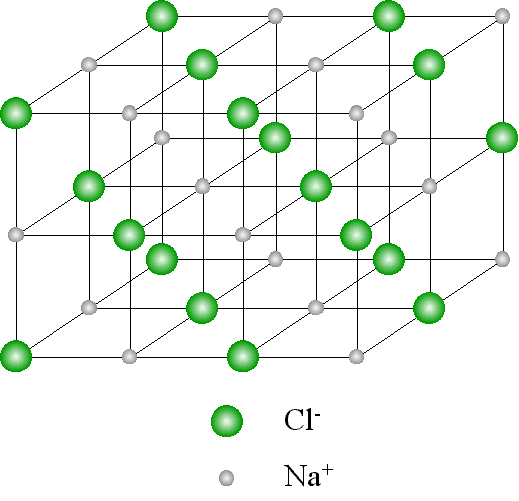 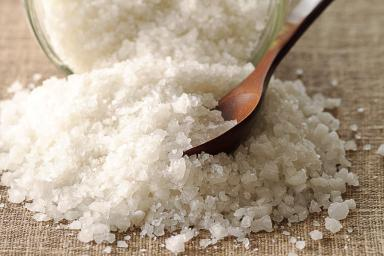 Aim: You are going to build a model of an ionic lattice for sodium chloride using straws and plasticine. It must be built in 3D. 

Things to think about:

What will you use to represent the ions?
What will you use to represent the ionic bonds between the ions?
How will you represent the difference between the chloride and the sodium ions? Think about their electronic structure. 
How will you show that a lattice is a repeating structure?
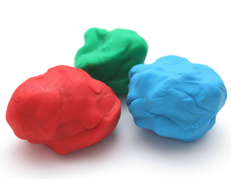 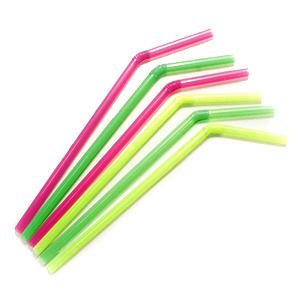 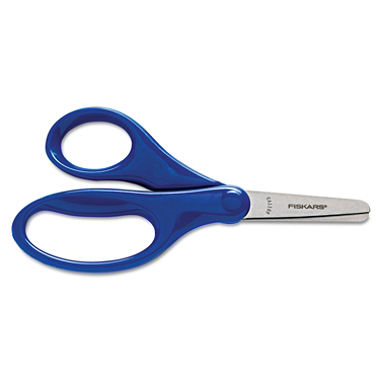 You are going to use your model to explain each of the physical properties to the class. 

You will need to think about:

What are you going to say during your explanation? Prepare a brief script. 
How are you going to use your model to help your explanation?
Each explanation should last 3 minutes.  You cannot use notes. You can use other props to adapt and improve your model.
When we hit a lump of sodium chloride with a hammer it breaks up into lots of little pieces.  This is because the force applied by the hammer causes the arrangement of the ions to change.  Can you figure out what might happen when the hammer hits a lattice of sodium chloride? 

Represent what you think is happening using your model.
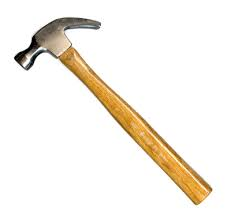 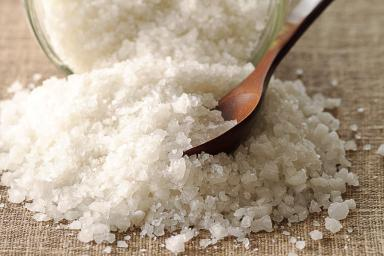